Artes visuales 4°
Actividad 6
Paisajes naturales
Actividad:
Instrucciones: 
1.- Forma equipo de 4 integrantes 
2.- Planifiquen lo siguiente: 
A.- Tipo de paisaje a colorear: 
B.- Elementos que estarán presentes: 
C.- Titulo de la obra: 
3.- Coloreen el paisaje planificado
¿Qué me pareció esta actividad? ¿Por qué?
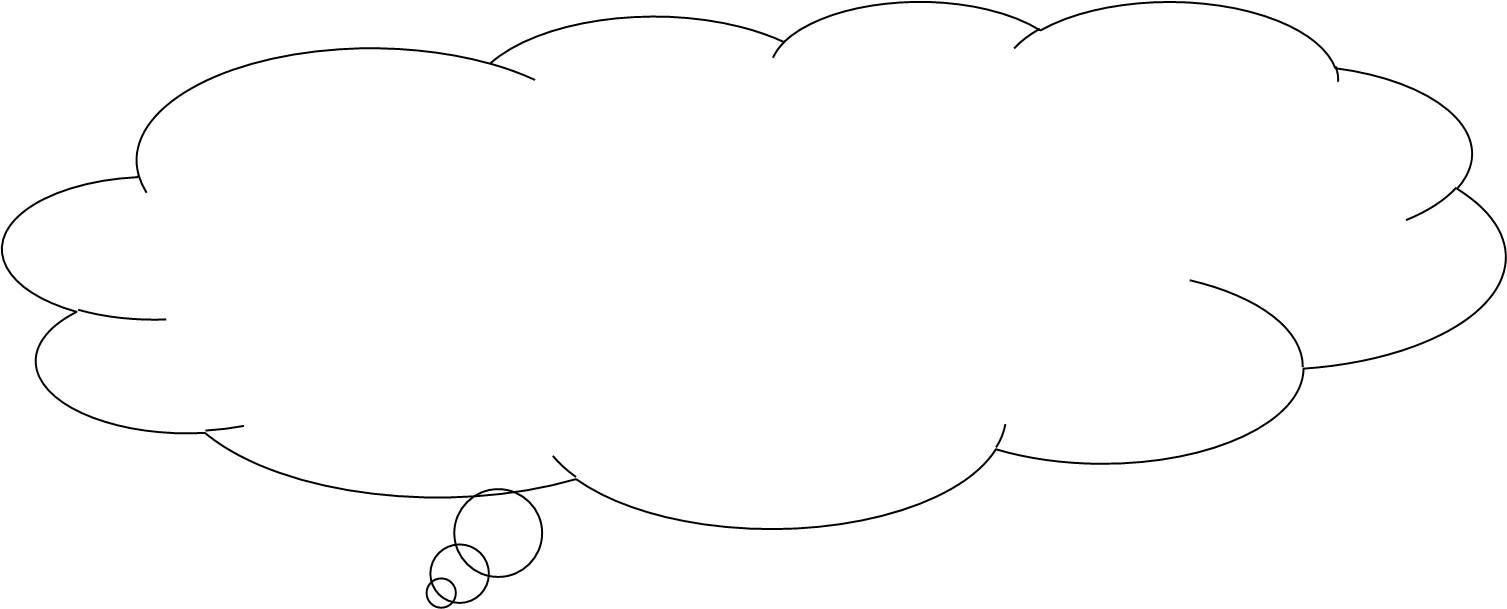